BMI Rise in America
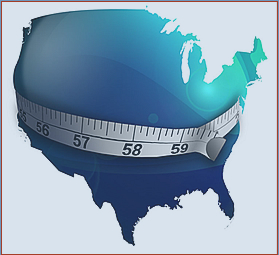 BMIWhat is it?
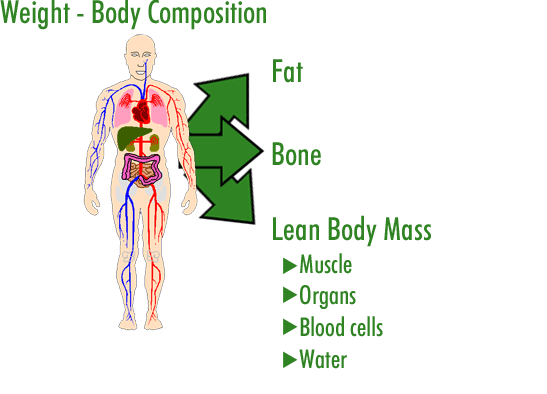 Body Mass Index (BMI)

 A formula that includes height and weight to measure a person’s lean-to-fat composition.
Body Composition

Refers to the percentages of fat, and fat-free mass (muscle and bone) in the body.
Healthy Goal: 

Low fat percentage and higher fat-free mass percentage
BMI % Classifications:
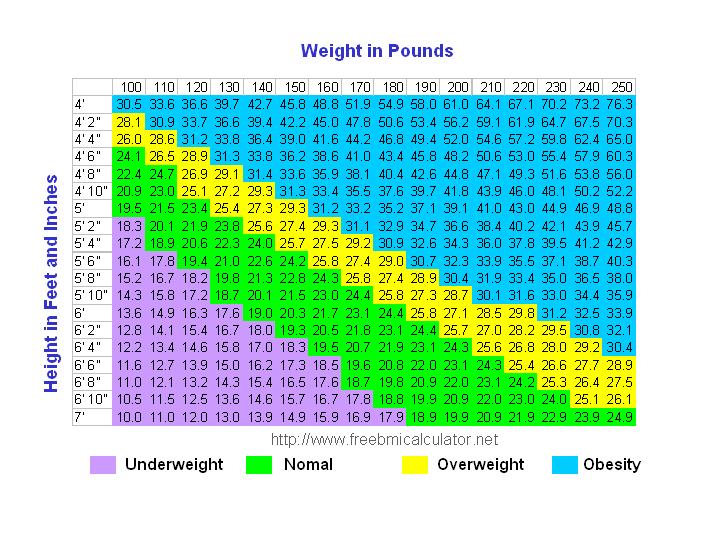 -BMI is a reliable indicator of body fatness for most children and teens.
-Inexpensive and easy-to-perform method.
-BMI does not measure body fat directly.
Weight(lb) / [Height (in)]^2 X 703

-For example: (Weight=150 lbs. Height= 5’5” (65”)

Calculation [150/(65)^2]x 703 = 24.96
Calculating Your BMI:
BMI Through the Years…Overweight: 25%-19% Obese: >30%
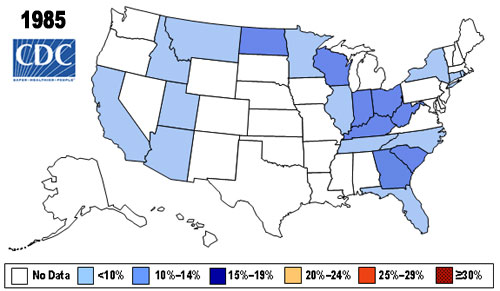 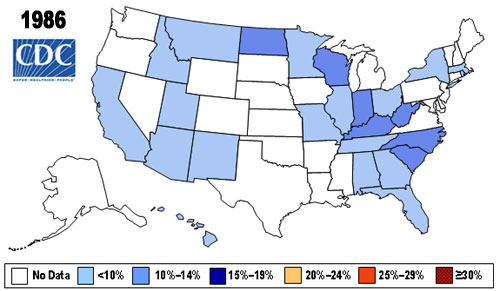 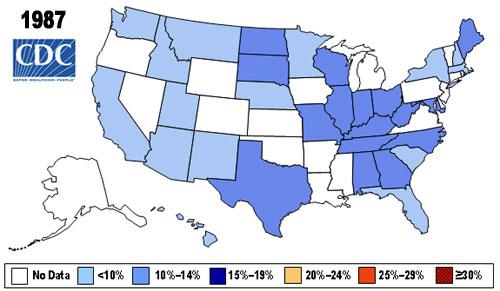 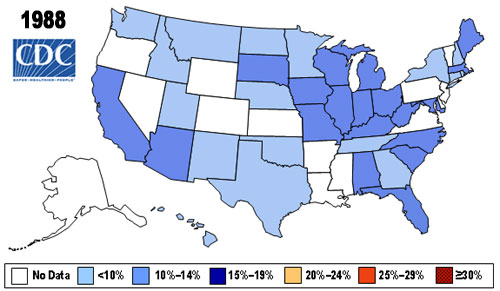 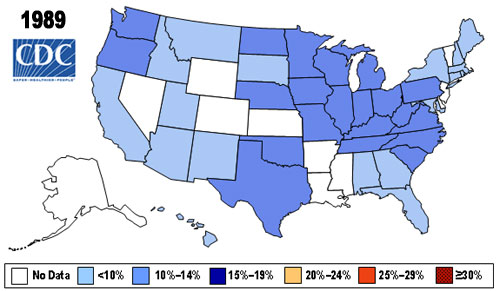 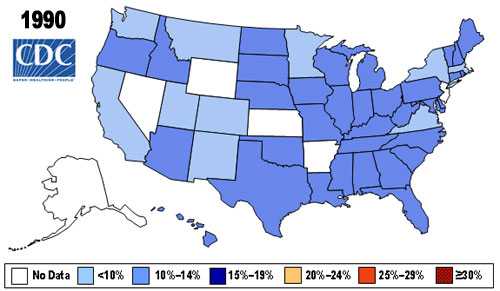 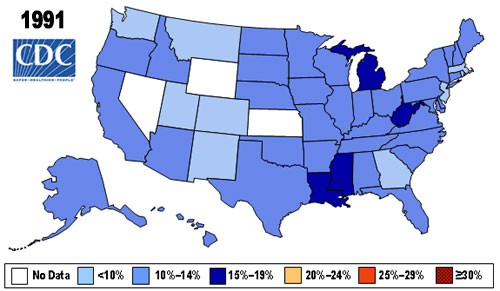 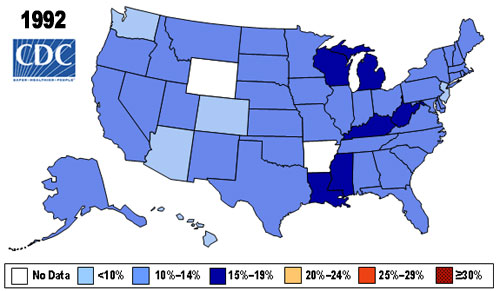 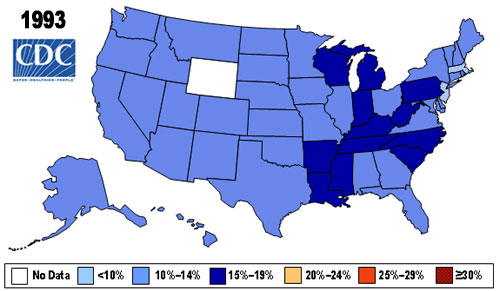 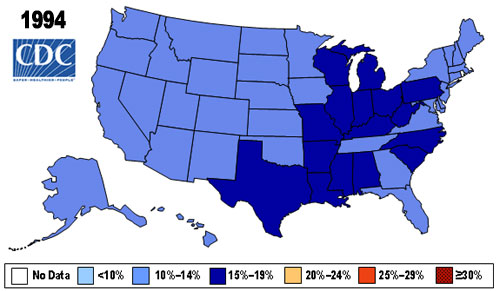 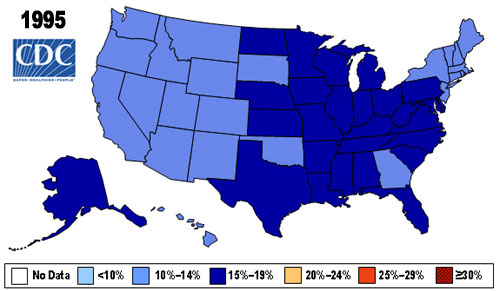 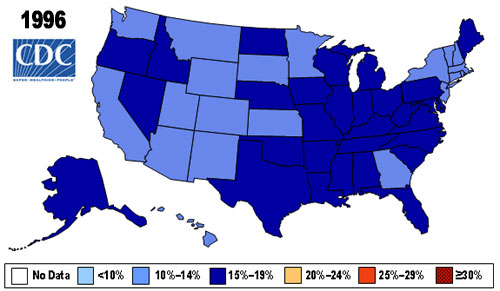 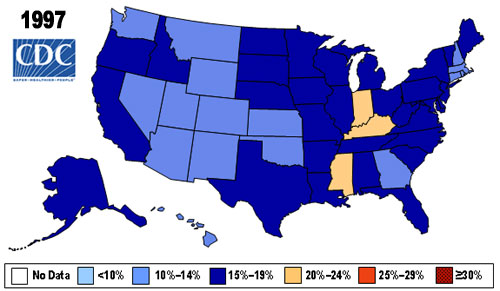 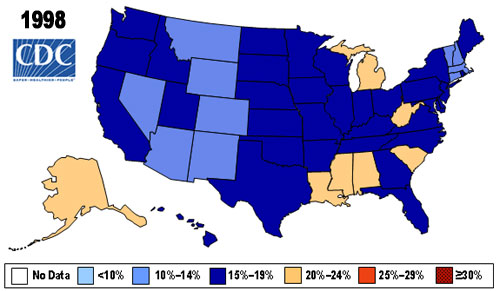 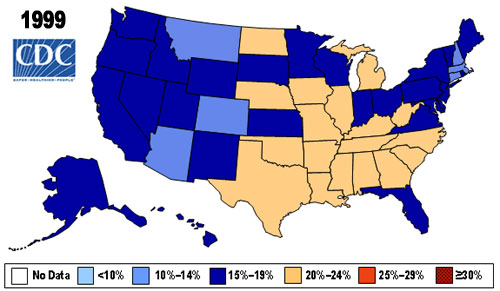 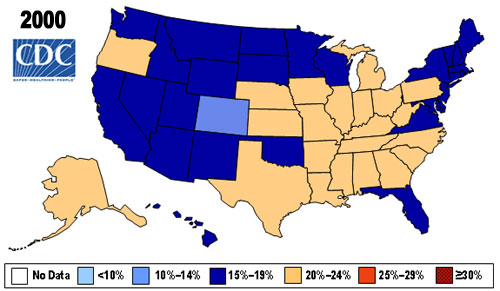 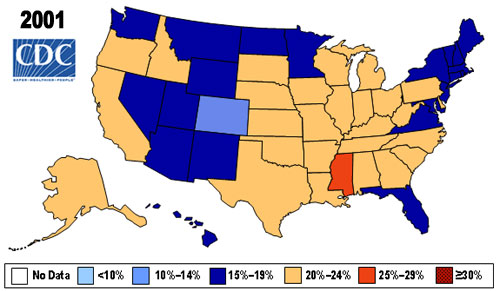 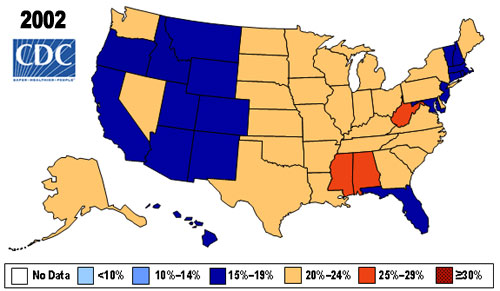 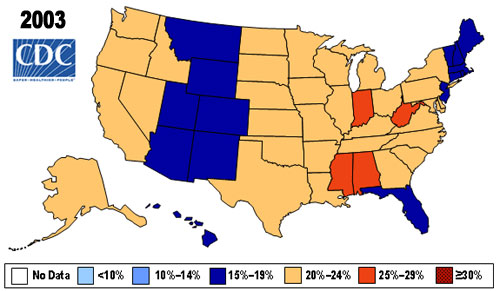 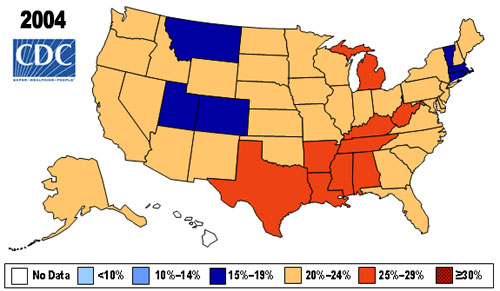 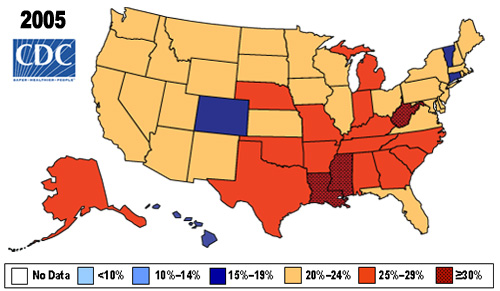 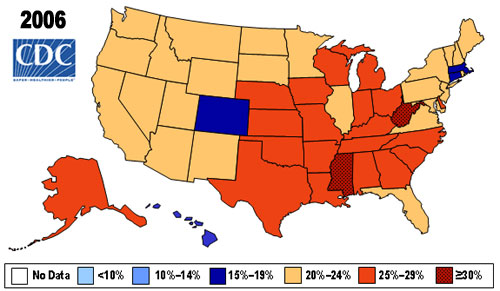 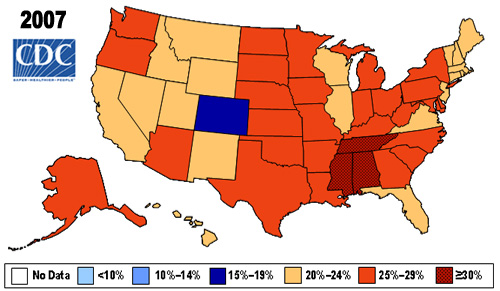 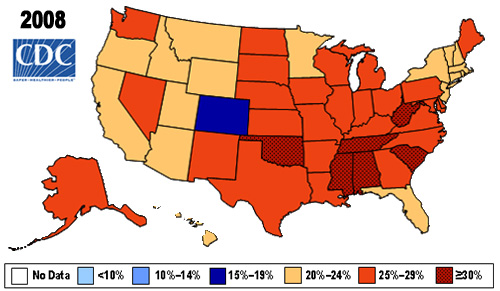 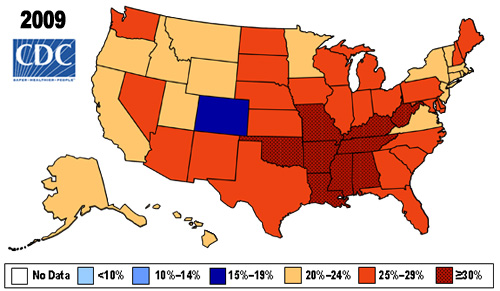 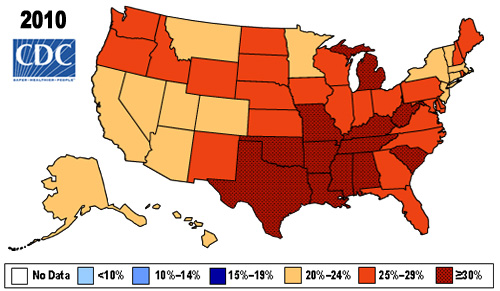 Other ways to determine body fat:
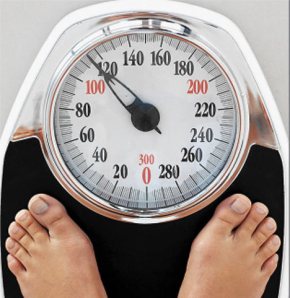 Scale-

Standing scales includes fat, body fluids, bone, muscle, other tissues, and perhaps clothes.

Common household item and very simple to use.

 Because scale weight doesn’t isolate fat, it is considered less useful of a measure.
Other ways to determine body fat:
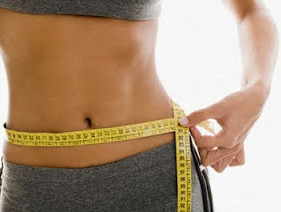 Waist-to-Hip:
-Accounts for more abdominal fat.

Uses a non-stretchable tape measure to measure waist at its narrowest point. (Usually above the belly button).

Then measure hips around the widest part of hip bones.

Divide waist by the hip measurement to determine.
Strengths and Weaknesses of Waist-to-Hip:
Strengths
- Good way to know whether someone is at increased risk for heart disease/diabetes.

-Easy to do.

Weakness
- Does not indicate how much fat or how much muscle a person has so it is not precise.
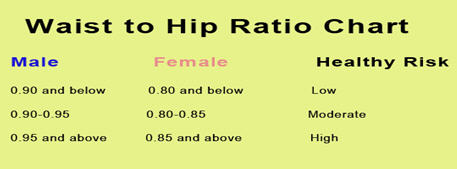 Calculate your BMI
Use the BMI tool on the CDC.gov website to determine your BMI.

 -Go to http://apps.nccd.cdc.gov/dnpabmi/

-Put in your information and record your BMI percentage.

-Then compare your percent measure to standards for underweight, normal weight, overweight, or obese.